Proteja a sus hijos
Lo que necesitan saber los padres acerca de la intimidación
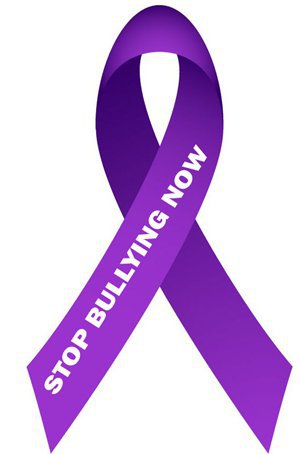 (ALTO A LA INTIMIDACIÓN)
Hecho por: Tracey D. Messinger, M.S. Ed.
Cyberbullying
Spanish
Instrucciones para la reunión
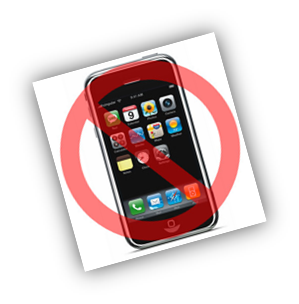 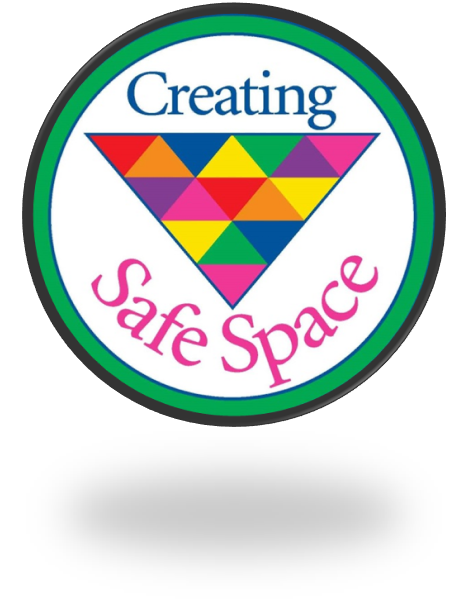 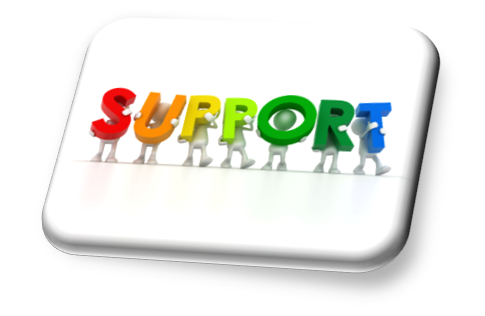 Crear un espacio seguro
APOYAR
Características de los intimidados
Emocionales

Físicas

Sociales

Académicas

Asistencia
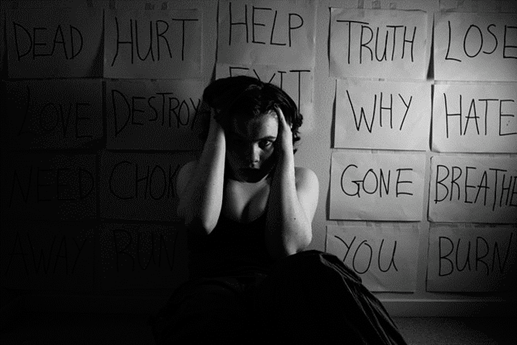 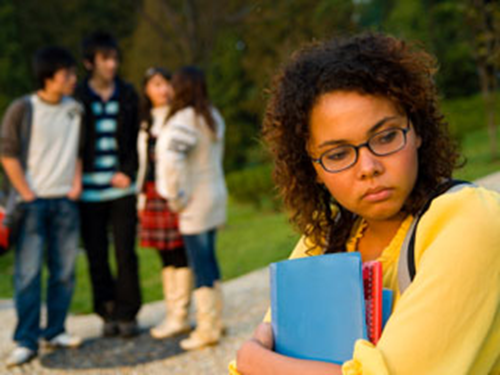 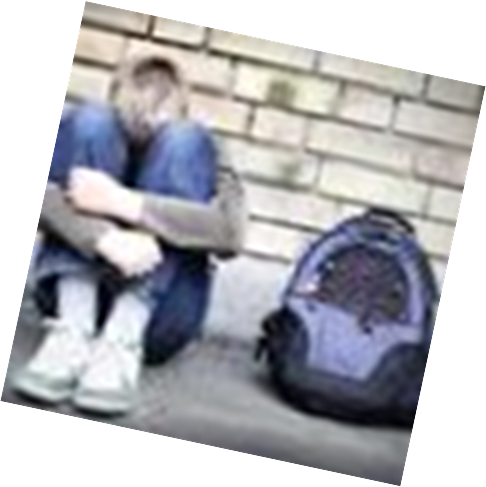 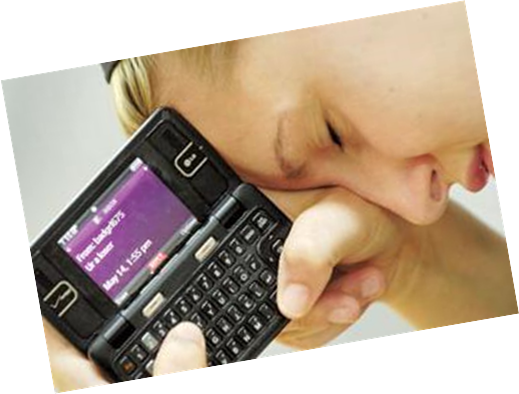 [Speaker Notes: Ask participants to share what they know, fill in other missing characteristics. Generate list under each category]
Características de estudiantes que intimidan
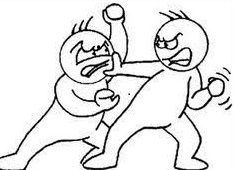 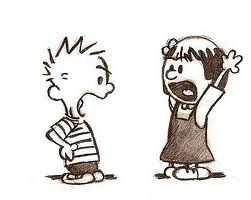 Agresividad
Manipulación
Falta de empatía
Culpan a otros
No se hacen responsables de sus actos o conductas
Sufren acoso o agresión en sus hogares
Preocupados por su reputación
Justifican sus acciones
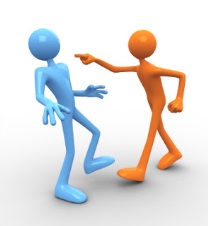 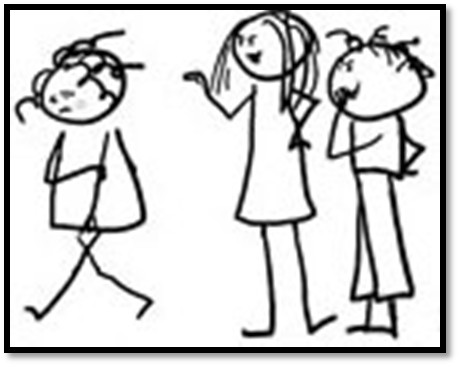 Ciber Amenaza
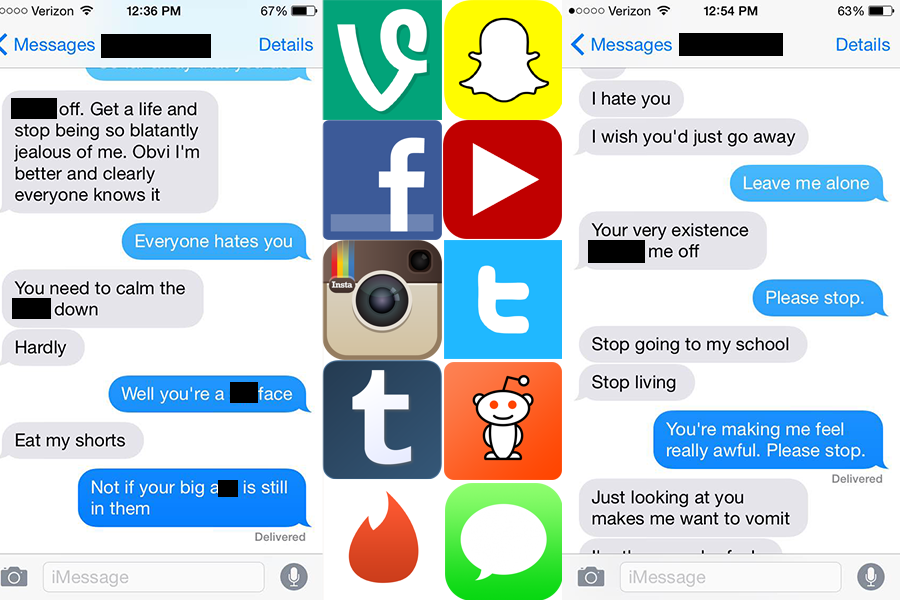 Texteo, redes sociales, correo electrónico

Perfiles Falsos

Anónimos

Salas de chat

Textos o correos 
     electrónicos masivos

Texteo con contenido sexual 
     explícito (sexting)

Rumores, mentiras, fotos modificadas con Photoshop
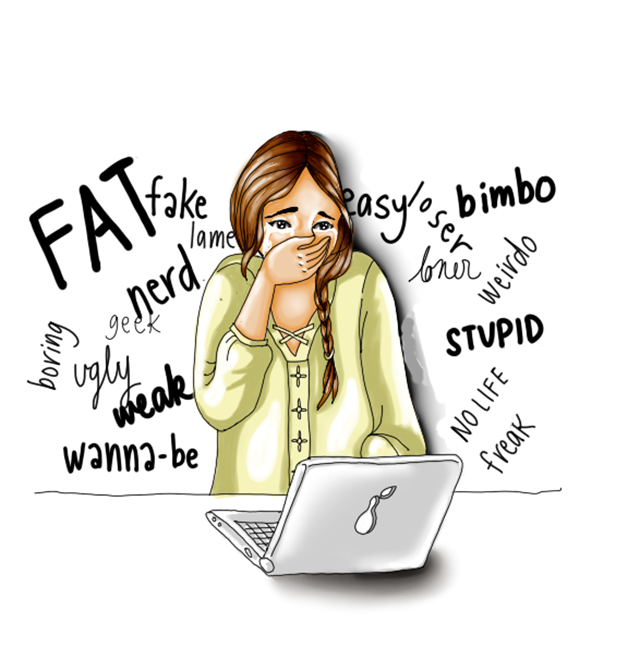 Estadísticas de Ciber Acoso
40% son amenazados “en línea”
1 de cada 4 estudiantes lo experimentan más de una vez
32% de los padres dejan de supervisar lo que hacen sus hijos en línea después que estos han cumplido los 11 años
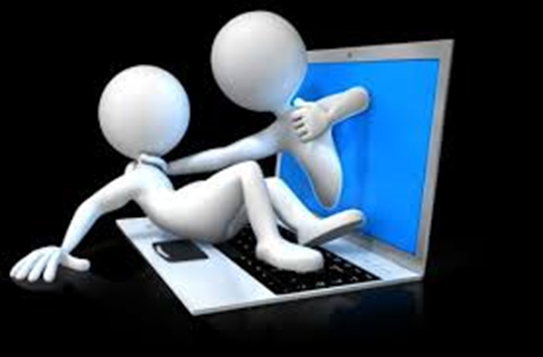 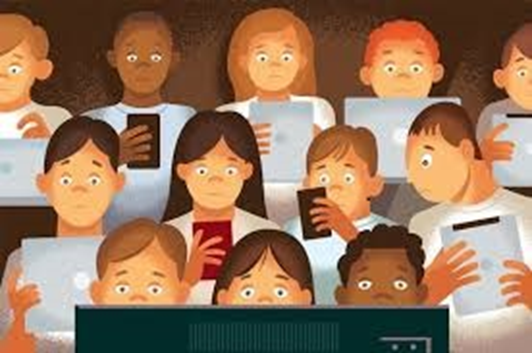 [Speaker Notes: Girls are 2x more targets and perpetrators of cyber bullying
40% of students threatened on line
1 in 4 students have experience more than once
32% of parents stop supervising students online after age 11]
¿Qué es el Ciberacoso?
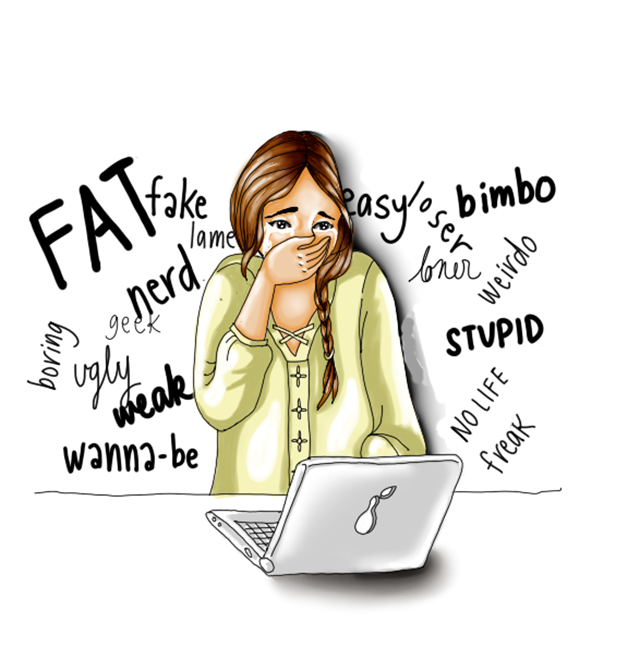 Existe mediante texteo, redes sociales, e-mails

Perfiles Falsos

Anónimos

Salas de chat 

Textos o correos electrónicos masivos

Texteo con contenido sexual explícito

Divulgación de rumores, mentiras, fotos modificadas con 
    Photoshop
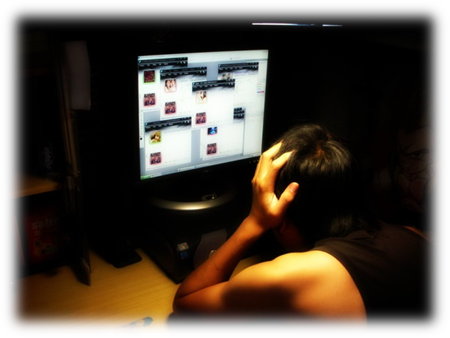 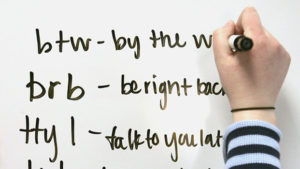 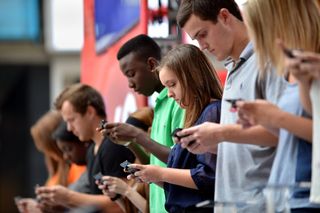 [Speaker Notes: Discuss steps parents can take to keep their children safe:  Computer in common space, set limits, check history, set expectations]
Señales de aviso:
¡ADVERTENCIA!
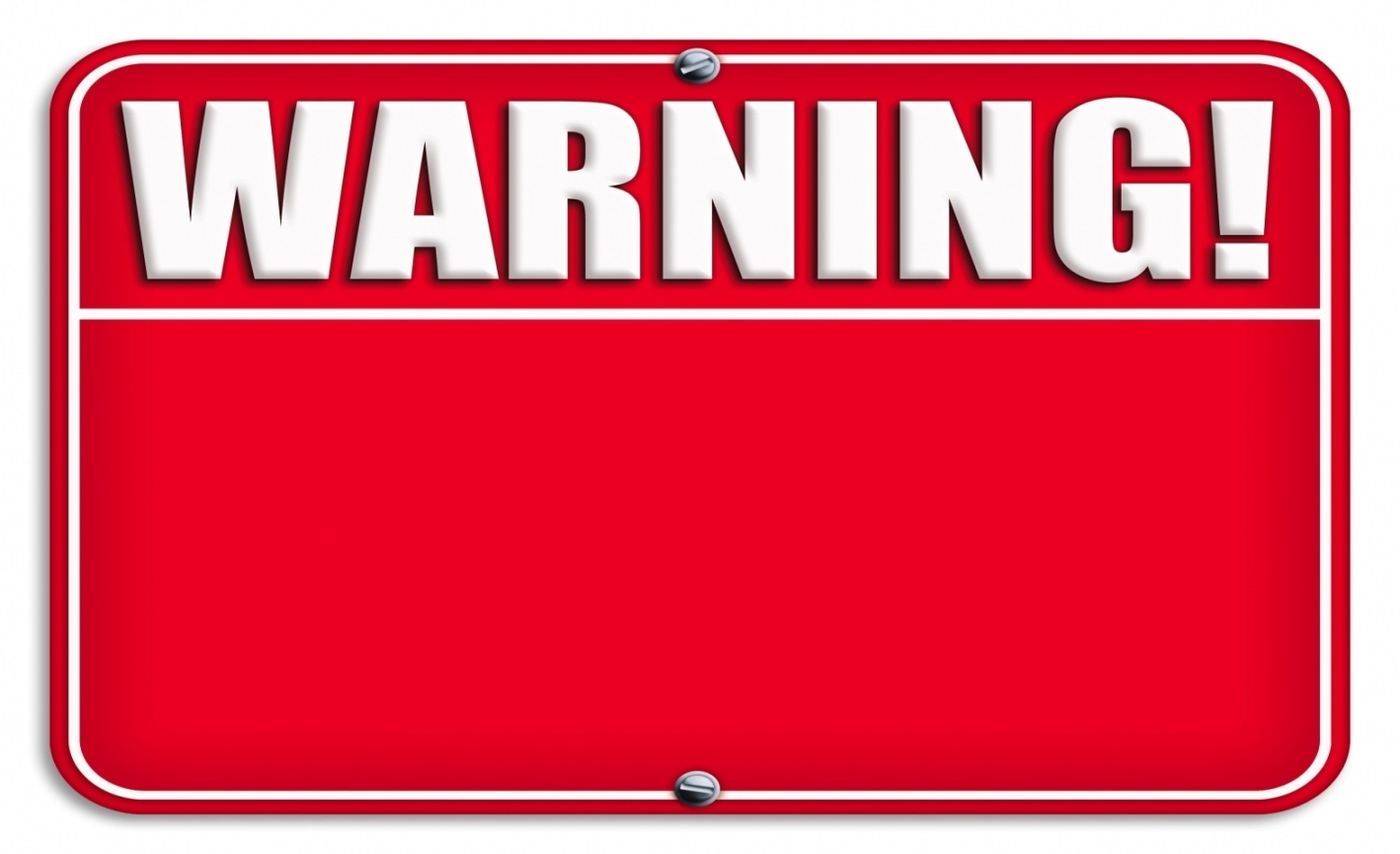 [Speaker Notes: Activity 3- Signs of bulling Brain storm, newsprint:  Get audience participation, fill in missing signs.]
Legislación DASA:
Acta de Dignidad para Todos los Estudiantes

Legislación 2012 

Intimidación, acoso y discriminación

Enmiendas 2013

Ciber-Acoso
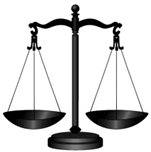 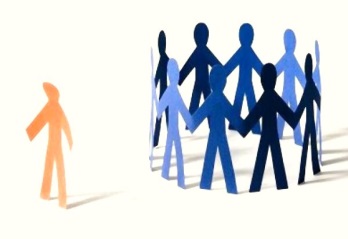 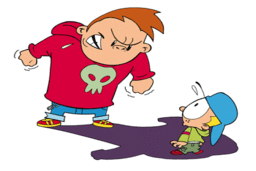 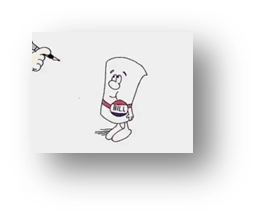 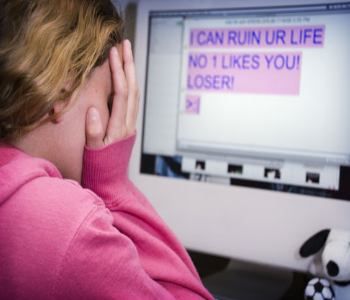 Grupos incluidas: NYS (11)
Asuntos no resueltos en 
    el Código de Conducta

Otros actos de intimidación 
    hacia personas en grupos
    no incluidas
Ejemplos: pobreza, excentricidad, ser diferente, alto, bajo, atlético, musical, etc.
Raza
Color
Peso
País de  de Origen/Etnicidad
Religión
Práctica Religiosa
Discapacidad
Orientación Sexual
Género
Identidad o Expresión de Género
Sexo
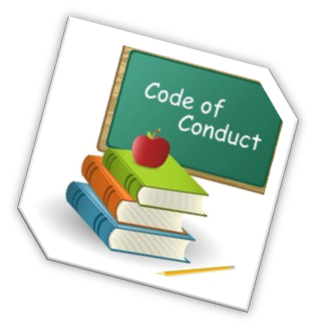 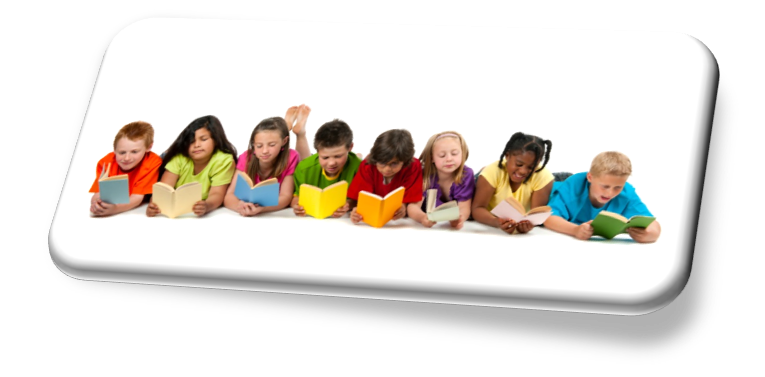 ¿Por qué los estudiantes no reportan la intimidación?
[Speaker Notes: Brainstorm list]
Lo que impide que reporten--
Desesperanza
Estar expuesto
Temor a la divulgación
Malinterpretación
Impotencia
Desproporciónamiento
Vulnerabilidad
Vergüenza
Desconfianza
Venganza
Miedo
Aislamiento
Sentirse indefenso
El espectador puede ayudar
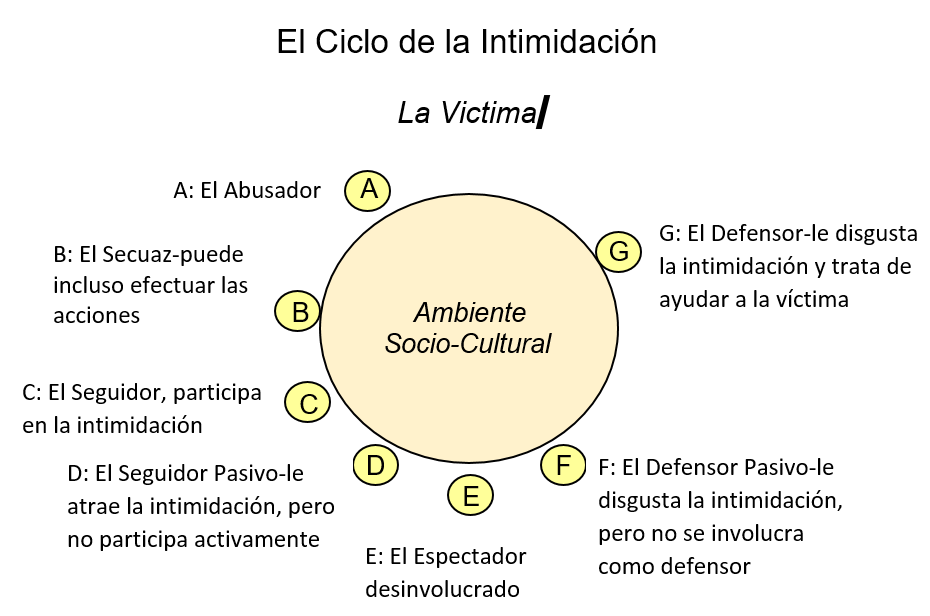 Otras personas dentro del círculo de la intimidación
¿Habilidades que necesitan los estudiantes?
[Speaker Notes: Brainstorm skills students need to report and why they may be afraid to report.]
Cómo reportar:
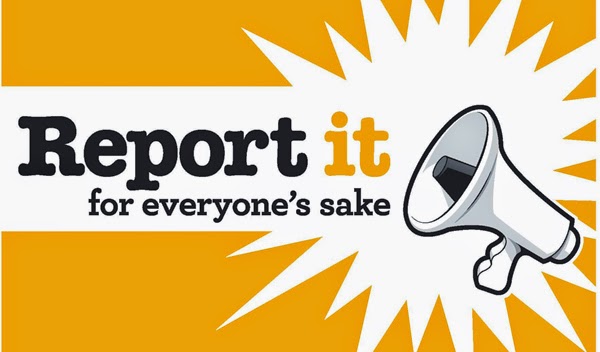 Repórtelo a la escuela (¿a quién?)

No se quede callado

Repórtelo a la policía
Repórtelo 
por el bien de todos
Apoye a su estudiante:
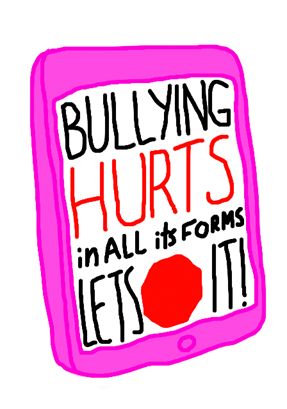 Hable sobre el tema

Aclare—¿Es eso cierto?

Publique menos en redes sociales

No comparta todo lo que sabe

Ensaye situaciones

Desarrolle habilidades para enfrentarlo

Fije expectativas y límites

Actue en conjunto con la escuela
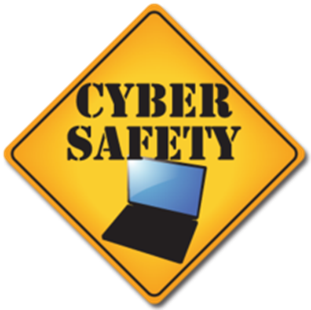 La intimidación en todas sus formas lastima
¡Pongámosle un ALTO!
Ciber Acoso
¿A ti te gustaría?
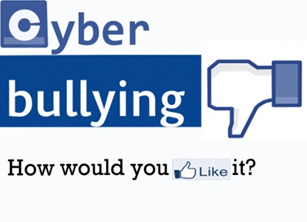 Ciber Seguridad
Recursos para apoyar a los estudiantes
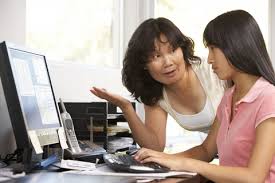 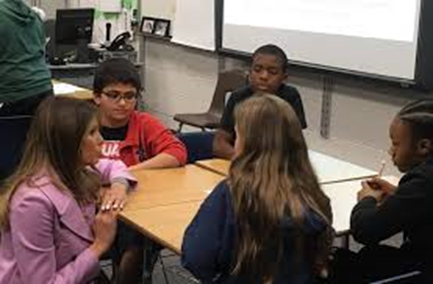 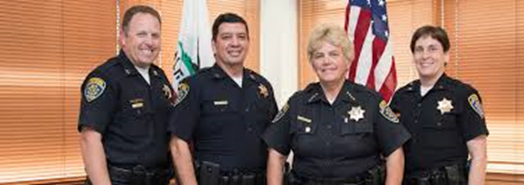 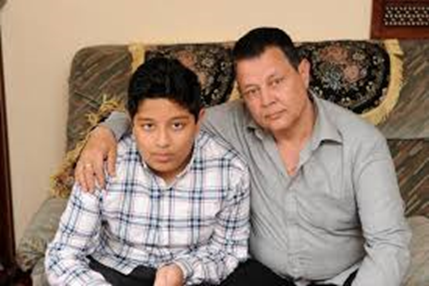 [Speaker Notes: See list of resources for parents online, brain storm additional resources]
Preguntas
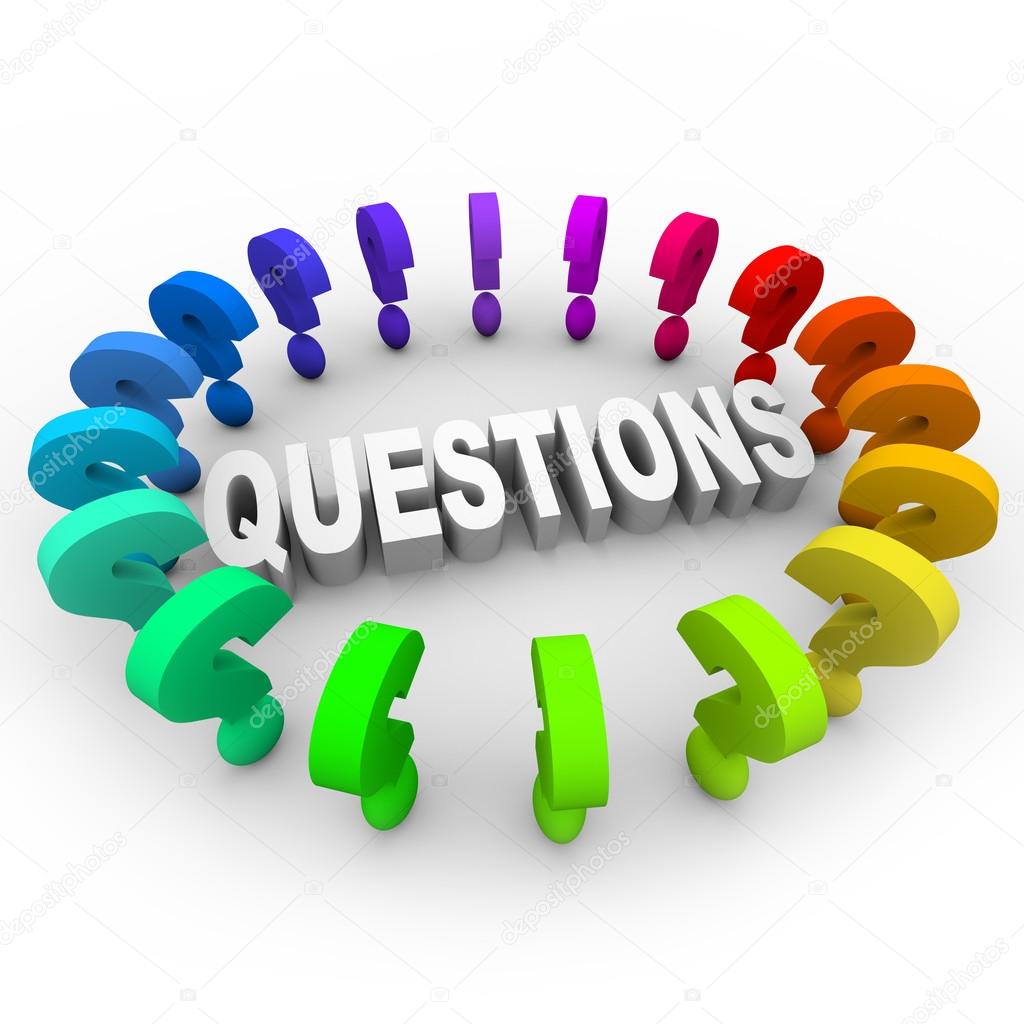 ¿Preguntas no contestadas?
Conclusión
Evaluación

Apoyo
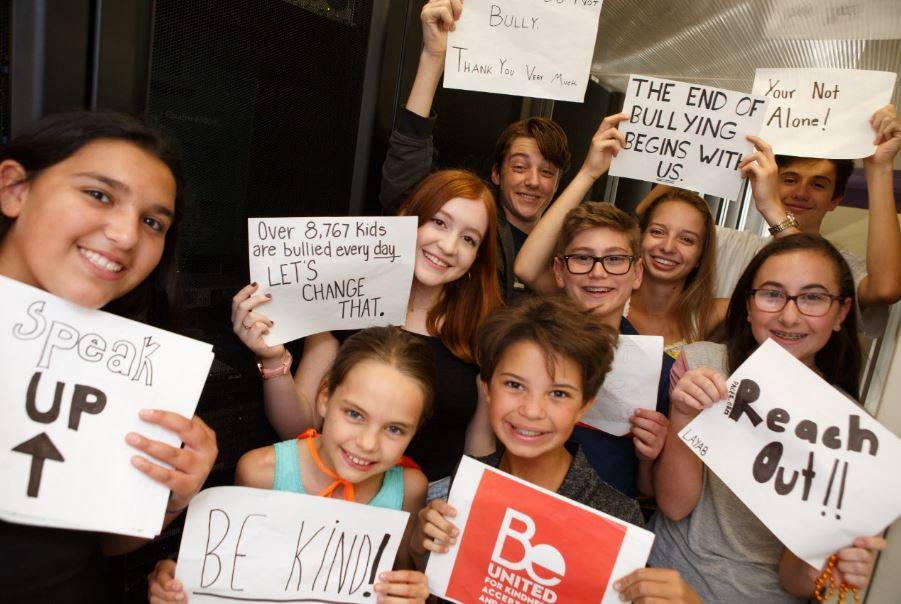